Transformering;fra lovtekst og andre rettskilder til programkode
Dag Wiese Schartum
Fra saksorientert til systemorientert fortolkning
Tradisjonell fortolkning er saksorientert; en tar stilling til de fortolkningsspørsmål som hver enkeltsak reiser
Ved utvikling av rettslige beslutningssystemer må en i stedet ta utgangspunkt i hva det planlagte systemet krever
Er bl.a. avhengig av automatiseringsnivå mv.
Kan være vanskelig å kartlegge alle mulige fortolkningsspørsmål knyttet til rettskildene
Bruke mange enkeltsaker (gir ikke fullstendig analyse)
Generelle analysemåter knyttet til systemutvikling (informasjons- og prosessanalyse mv)
Etablere utgangspunkt på basis av et begrenset rettskildebilde (lov, forskrift, eventuelt lovforarbeider)
Utvide analysen til slutt
variable
faste
Relevante
opplysninger som beslutn-ingsgrunnlag
Operasjoner
Oversikt over hovedelementene i en automatisert rettslig beslutningsprosess
Uriktige opplysn. => uriktige vedtak
Enkeltvedtak
 aritmetiske
 logiske
+, -, /, * etc
Uriktige operasjoner 
=> uriktige vedtak,
AND, OR, NOT, , <, >,  etc
Fra rettskilde til rettsregel, strukturert i behandlingstrinn
Aktuelle rettskildetyper i utviklingsarbeidet
Lover
Forskrifter
Stortingets plenumsforslag
EUs direktiver og forordninger
Lovforarbeider
Internasjonale traktater og konvensjoner
Rettsavgjørelser
Forvaltningsinterne regler (generelle instrukser og retningslinjer om rettsanvendelse og skjønnsutøvelse)
Forvaltningens presedensavgjørelser
Avgjørelser i eksterne klageorganer
Uttalelser fra Sivilombudsmannen
Uttalelser fra Justisdepartementets lovavdeling
Rettsoppfatninger i juridisk litteratur
Avtaler
Standarder
Programkode fra andre relevante beslutningssystemer
Kan gjelde ulike behandlings-
trinn i enkeltsaksbehandling
Formelle inngangs-
kriterier
Materielle inngangs-
kriterier
Vurderinger
i samsvar med
rettskilde-
prinsippene
Rettsregler
Vedtaksbeskrivelser
Fra saksorientert til
systemorientert
fortolkning
Rettsfaktum (hvis)
Komplekst eller enkelt
Spesifisering i to faser: i) komplett og ii) forenklet rettskildebruk
Rettsfølge (så)
Mulige grunner til ikke å transformere
Bestemmelsene inneholder skjønn
Innsatsen er for stor sett i forhold til gevinsten (jf. særlig bruksfrekvens)
Bestemmelsene forventes å bli opphevet/vesentlig endret innen relativt kort tid
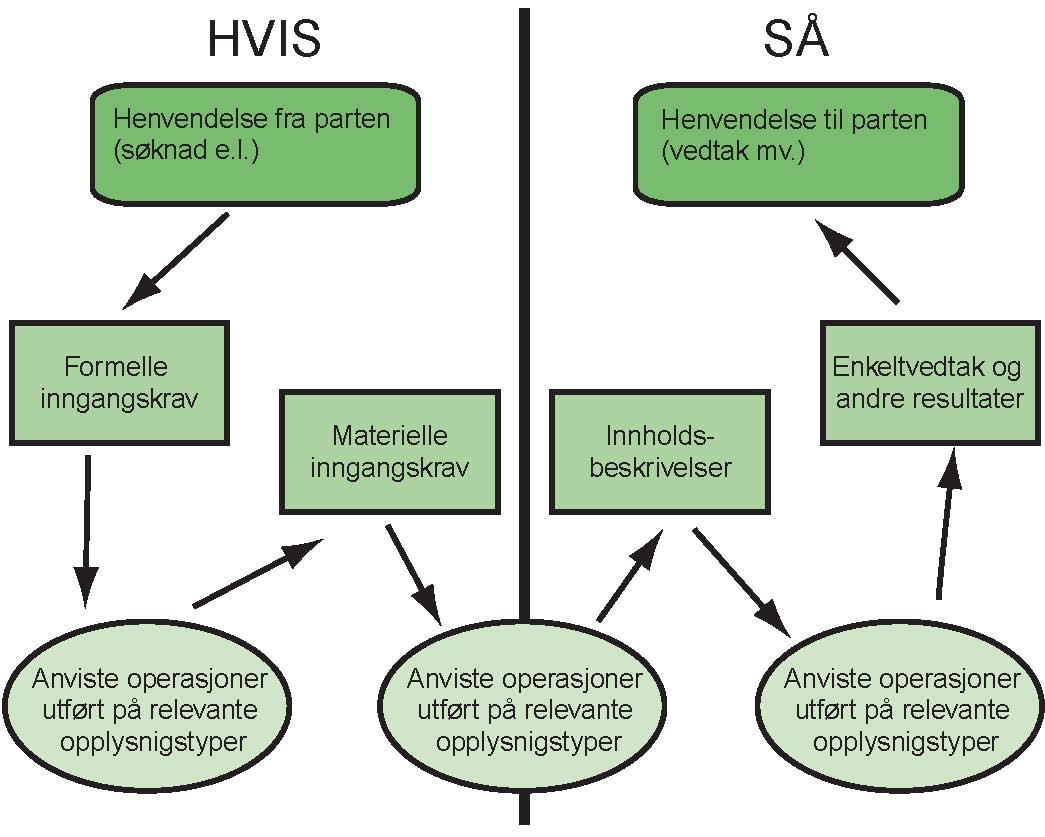 Inndeling av rettsreglene etter behandlingstrinn
Inndeling av rettsreglene  etter hvem reglene gjelder
Utlede rettsreglene med utgangspunkt i informasjons- og prosessanalyser
Rettslig kravspesifisering
Rettslig informasjonsanalyse
   Ofte mye jus i denne delen av analysen
Hvilke fakta er relevante i hht. rettskildene?
Hvordan skal de begreper som beskriver fakta forstås?
Tilsvarer denne forståelsen av opplysninger som finnes tilgjengelig i maskinlesbar form?
Rettslig prosessanalyse
   Ofte relativt lite jus i denne delen av analysen
Hvordan må opplysningene om fakta bli behandlet for å nå frem til et rettsriktig resultat?
I hvilken grad kan behandlingen forstås som utførelse av logiske og aritmetiske operasjoner?